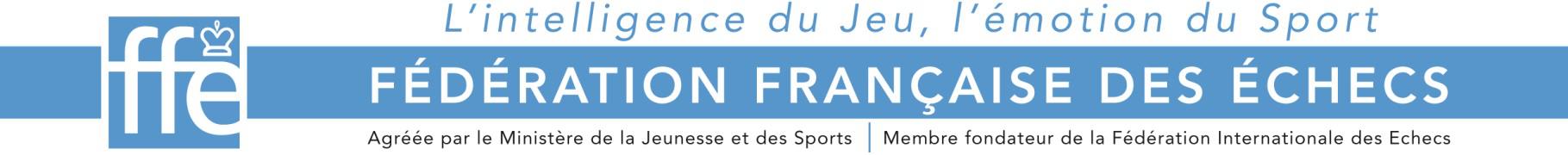 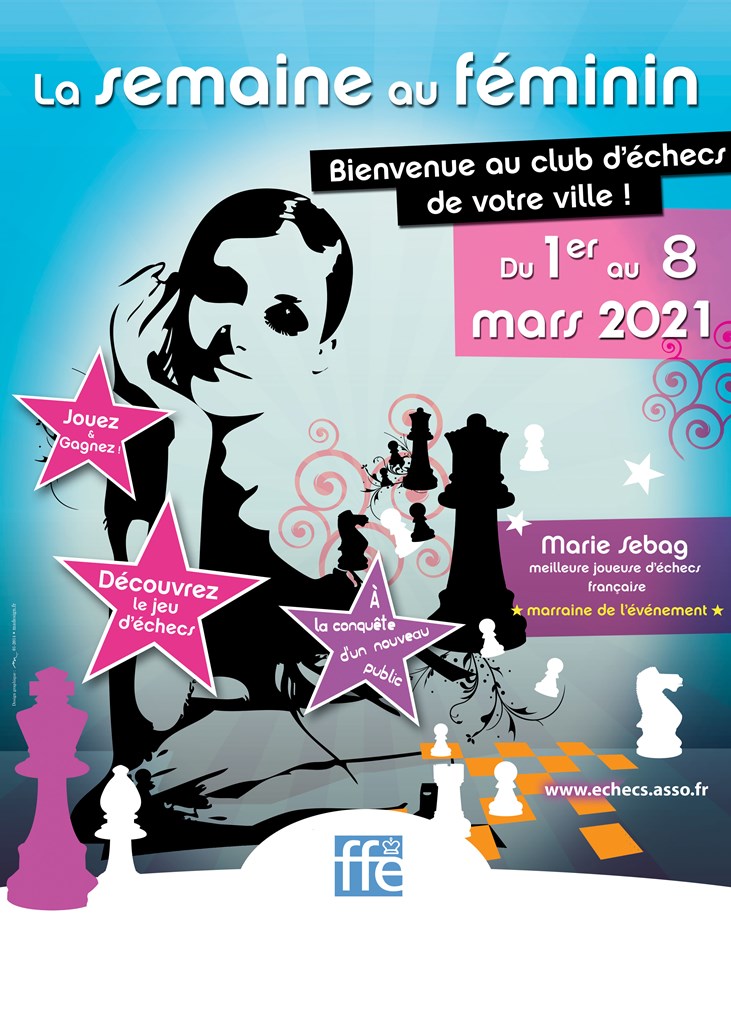 La 
Semaine 
au féminin
Les objectifs
Augmenter le nombre de joueuses en France
Dynamiser et rendre accessible la pratique de notre sport  au plus grand nombre de femmes
Créer un élan d’ouverture des clubs d’Échecs vers l’extérieur et consolider les liens entre les joueuses
Sensibiliser de nouveaux publics au Jeu d’Échecs, notamment en zones rurales et quartiers prioritaires
Valoriser les femmes bénévoles, cadres, dirigeantes, arbitres, joueuses
La Semaine au féminin et la crise sanitaire
Cette année, en raison de la crise sanitaire, les animations habituelles en présentiel ne pourront pas avoir lieu ; néanmoins la DNEF tient à maintenir cette semaine promotionnelle, et invite les clubs à y participer tout en adaptant leurs projets à la crise sanitaire actuelle.
L’essentiel est de viser une large participation des femmes et une forte communication autour de notre sport au féminin.
Dès que la reprise d’une activité en présentiel sera possible,  une nouvelle campagne pour la féminisation de notre sport pourra être lancée.
Des idées d’animations
Parmi les activités pouvant être retenues actuellement; la F.F.E. valorisera
Les tournois en ligne,

Les simultanées en ligne,

Des cours en visioconférence,

La mise en valeur de dirigeantes, de cadres, …

Des expositions historiques sur des championnes, etc.
Un grand tournoi féminin en ligne sera organisé par la FFE et la DNEF
le dimanche 28 février 2021
pour le lancement de la Semaine au féminin 2021.
La Semaine
au Féminin
Du 1 au 8 mars 2021
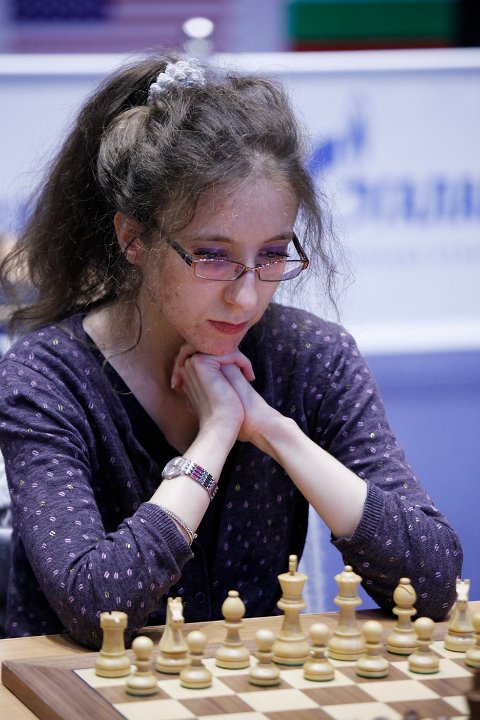 Jouez le jeu, faites jouer les femmes !

[Plus de 20% des licenciés de la FFE sont des femmes]
Marie Sebag,
n°1 française,
marraine 
de l’événement
Au minimum, 1 journée d’animation pendant la semaine.
Ressources à votre disposition
En raison de la pandémie, l’aide fédérale sera essentiellement
	     logistique
1 affiche A3 sous format numérique
1 flyer personnalisé sous format numérique pour la promotion de la Semaine au Féminin
(2 lignes : 1re ligne nom du club et de la ville ; 2e ligne Contact : nom, téléphone, e-mail)
Une aide financière pourra cependant être versée aux 20 premiers clubs qui
organiseront des rencontres virtuelles (simultanées commentées, cours, …) entre 
néophytes ou amatrices et joueuses professionnelles.

(Il sera nécessaire de joindre un bilan financier.)
L’affiche officielle
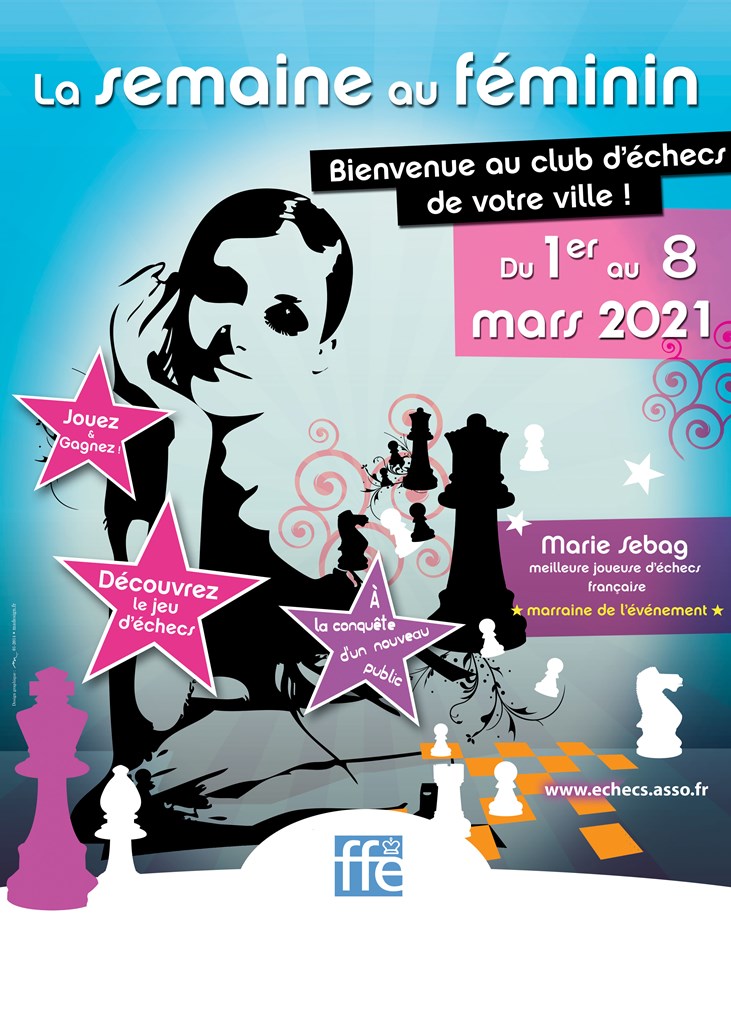 Une affiche numérique que vous personnaliserez :


Inscrivez le programme que vous souhaitez proposer (lieu, date, heure, coordonnées, …)
Vos engagements dans le mois qui suit
Préciser les animations que votre club a organisées
Envoyer un compte rendu des animations réalisées avec un bilan financier pour 
les clubs pouvant bénéficier d’une aide financière (obligatoire pour percevoir cette aide) au plus tard le 15 avril 2021.
Informer du nombre de personnes touchées par les animations
Cela nous permettra de valoriser vos actions et de faire un bilan de cette semaine thématique
Objet : La Semaine au Féminin
      À : joelle.mourgues@ffechecs.fr
Pour participer à la Semaine au Féminin
S’inscrire au plus tard le 20 février 2021
Indiquer :  n votre contact organisation et adresse postale
	    n description succincte de votre projet d’animations
	    n pour les flyers : 	nom de la ville & nom du club
			    	nom du contact  - email – téléphone
Par e-mail auprès de 
Joëlle Mourgues : joelle.mourgues@ffechecs.fr 
Jocelyne Wolfangel : cwolf@orange.fr